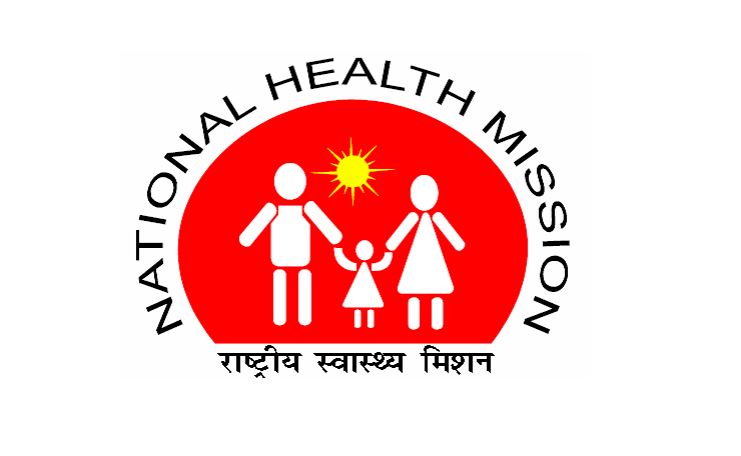 NATIONAL HEALTH MISSION, UTTARAKHANDDigital Hygiene Guidelines for Virtual Meetings:
Test Equipment: Check your camera, microphone, and internet connection before the meeting starts.
Mute When Not Speaking: Prevent background noise and accidental interruptions by muting your microphone.
Don’t log in from two devices at one place: It might create echo of voice and interrupt smooth communication.
Prepare Your Environment: Choose a quiet, well-lit space. Use a neutral or appropriate virtual background if needed.
Review Meeting Links & Passwords: Share links securely; avoid posting them publicly. 
Log Out After Meetings: Ensure you exit the meeting and close the app to prevent unauthorized access.